Assessing Positive Organizational Capital
What?
Competitive Advantage
Social Captial
Economic Capital
Human Capital
Who you know
What you have
What you know
PsyCap
Who you are
Optimism
Hope
Resilience
Efficacy
Why?
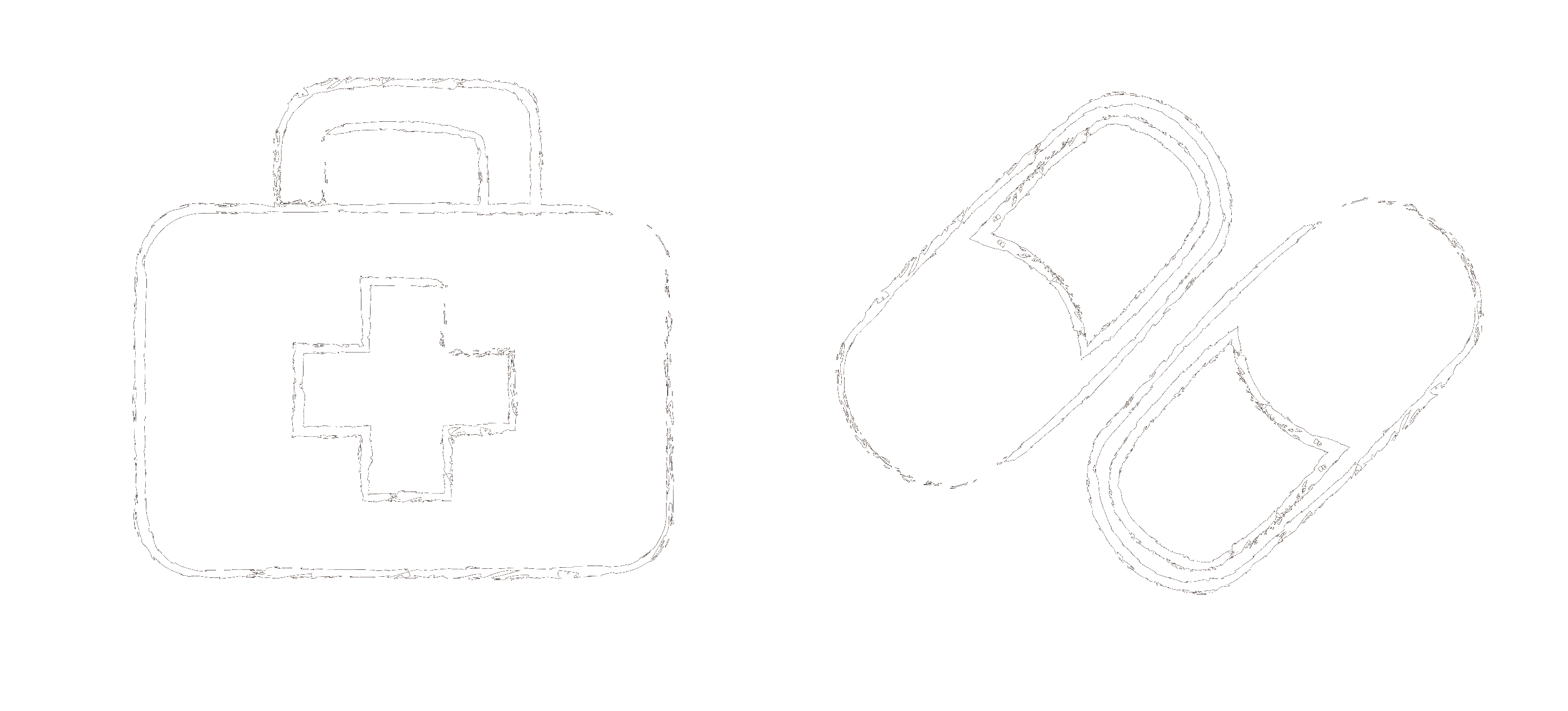 Decisions
Potential
Root Cause
Reality
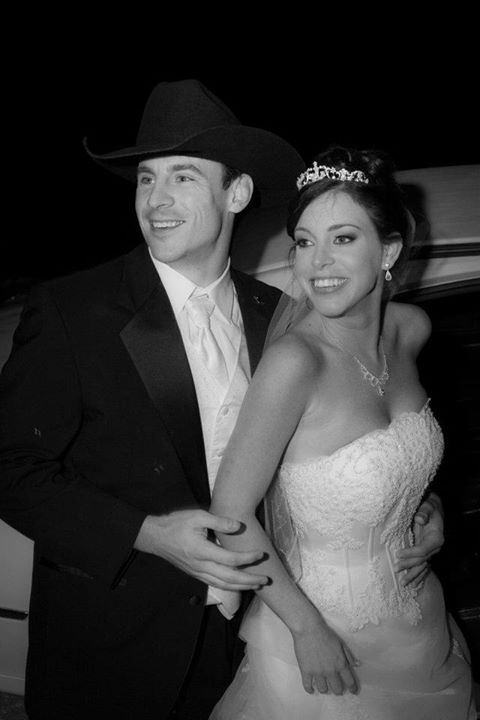 Root Cause
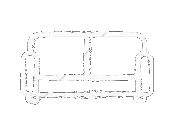 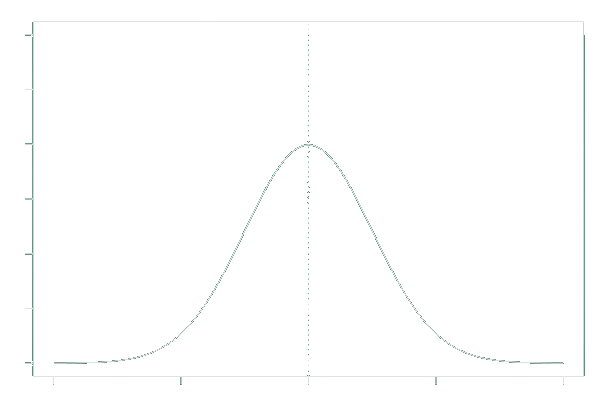 Negative
Positive
Depression: 54,040
Anxiety: 41,416
Anger: 5,584
Joy: 415 
Happiness: 1,710
Satisfaction: 2,582
Example
“Doing the right things, the right way, at the right time”
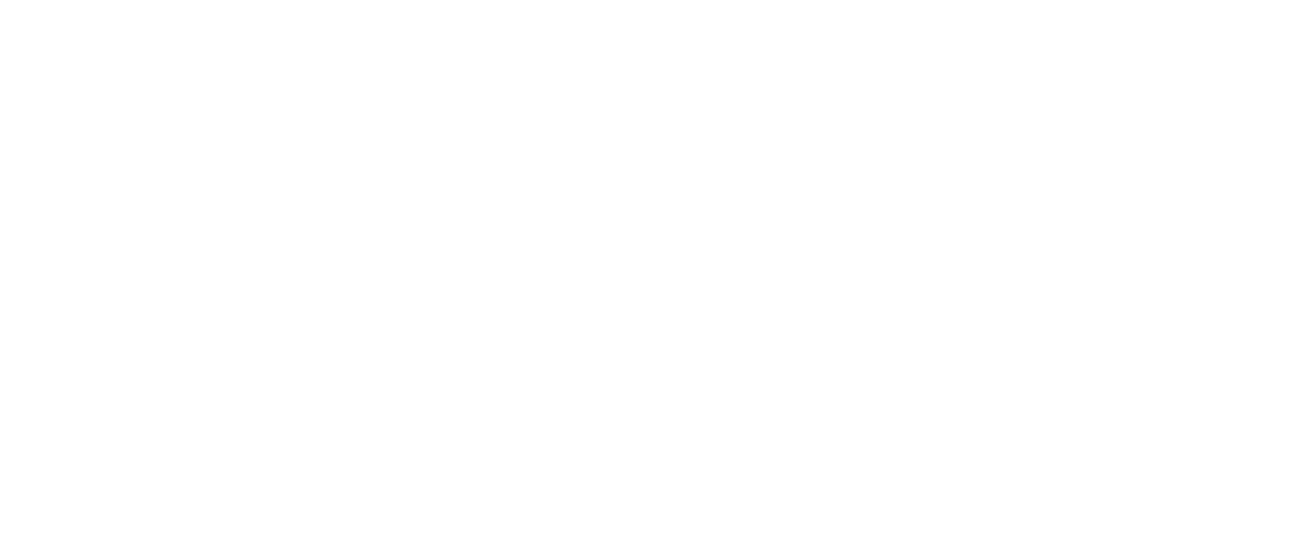 Mentoring
Performance
?
Mentoring
Performance
PsyCap
Mentoring
Performance
Descriptive Statistics
140 participants 
16 different states
Average tenure 6.68 years (SD = 5.95)
16 years (SD = 2.15) of education
Descriptive Statistics
140 participants 
16 different states
Average tenure 6.68 years (SD = 5.95)
16 years (SD = 2.15) of education
Equivalence
Gender

Minority 

Survey Completion
Correlations
Correlations
T-test for Intervention Effectiveness
T-test for Intervention Effectiveness
PsyCap
Mentoring
Performance
(N=115).   χ²=1.729;   df=2;   GFI=.993;   CFI=1.00;   TLI=1.01;   NFI=.997;   RMSEA=.000.
PsyCap
Mentoring
Performance
(N=115).   χ²=1.729;   df=2;   GFI=.993;   CFI=1.00;   TLI=1.01;   NFI=.997;   RMSEA=.000.
Trickle Effect
Mentoring
PsyCap
Performance
Workplace attitude (Avery, Luthans, & Youssef, 2010) 
Job Satisfaction (Fu, Sun, Wang, Yang, & Wang, 2013) 
Commitment & Well Being (Avey et al., 2011) 
Citizenship Behaviors (Avey et al, 2011)
PsyCap
Who you are
Optimism
Hope
Resilience
Efficacy
PsyCap
Who you are
O
H
R
E
thanks!
Any questions?